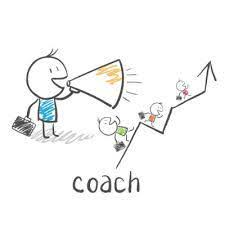 Werkbegeleiding: De kennismaking
Les 2
Introductie nieuwe mensen
Kennismaken met organisatie (gebouw, werkzaamheden, collega’s, cliënten)
Inwerken
Iemand leert deze weken:
Planning van evaluatie- en voortgangsgesprekken
Algemene regels van de organisatie
Namen van collega’s en cliënten
‘Dagritme van de afdeling’ en eigen werkzaamheden daarbinnen

Bespreek: Hoe lang is de inwerkperiode voor een nieuwe collega, stagiaire of vrijwilliger bij jullie op het werk?
Gesprek bij kennismaking:
Wat moet je kennen en kunnen voordat je hier aan de slag kan gaan?
Wat wil je hier graag doen / leren? 
Wat kun je van ons verwachten?
Wat kunnen we van jou verwachten? 


Tijdens het gesprek houd je rekening met de situatie, het niveau en de behoeften van de nieuwe collega, stagiaire of vrijwilliger.
Instructie geven
Vertel wat je gaat doen
Geef het doel van de activiteit aan
Verifieer evt. voorkennis
Wat doe je + waarom
Vraag na bij nieuwe collega, stagiaire of vrijwilliger wat hem/haar is opgevallen
Heeft hij/zij het goed begrepen?
Moedig aan om vragen te stellen
Samen in gesprek
Stimuleer collega, stagiaire en vrijwilliger tot nadenken (stel vragen)
Denkproces op gang brengen
Laat collega, stagiaire of vrijwilliger zelf vertellen hoe hij/zij een activiteit wil uitvoeren. Geef hierbij duidelijk aan wat wel en niet kan.
Opdrachten en feedback
Leren door doen
Draai mee op werkvloer
Kies juiste plaats/tijd voor evaluatie (hoe gaat het nu?) en feedback (wat kan beter/anders?)
Kennismaken met de cliënten/doelgroep
Bij de introductie geef je informatie en praktische ondersteuning bij het omgaan met de specifieke doelgroep waarmee nieuwe collega’s, stagiaires en vrijwilligers nu gaan werken. 

Je bespreekt:
Ziektebeeld
Oorzaken ziektebeeld
Kenmerken ziektebeeld
Beperkingen cliënt
Behandelingen ziektebeeld
Wat cliënt zelf kan doen
Vooroordelen bespreken
Vooroordelen rond ziekte en beperking bespreken door:
Ontkrachten onterechte vooroordelen over aandoeningen/beperkingen
Stereotype beelden ontkrachten door realistische casussen te bespreken
Richt aandacht op herstel van aandoening indien mogelijk
Focus op leren leven met aandoening
Richten op (mentale) acceptatie van aandoening/beperking
Openheid stimuleren